城市排水管道细粒度异常分类
董师周
一，模型结构
图像
深度卷积网络
特征
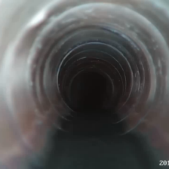 正常
异常
…
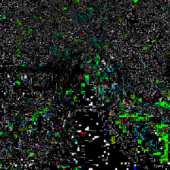 视频
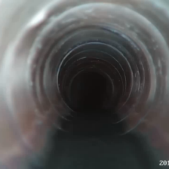 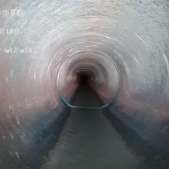 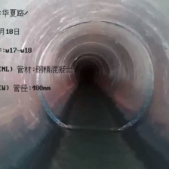 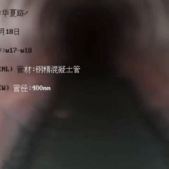 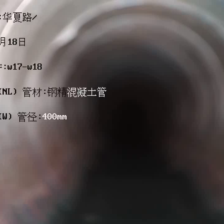 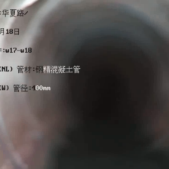 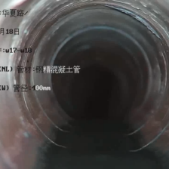 最大池化
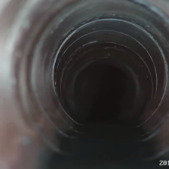 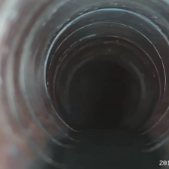 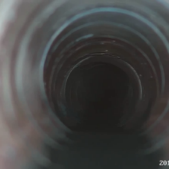 ···
···
···
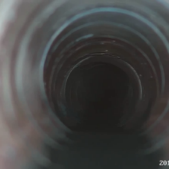 时间
…
…
异常
细粒
度类
别
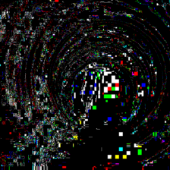 数据采样
特征提取
特征融合
分类器
二，数据分析
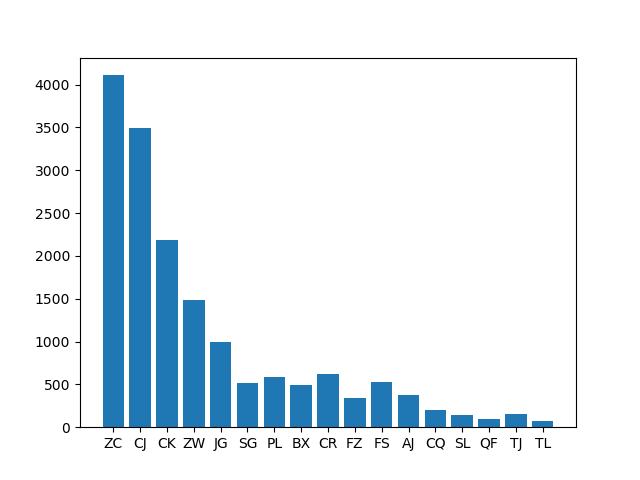 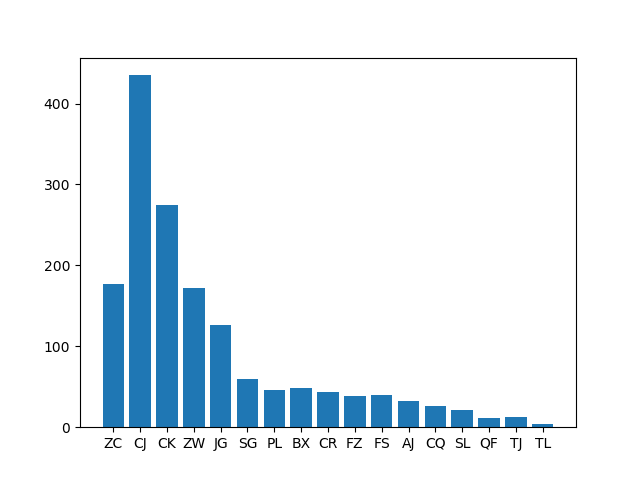 [177., 435., 274., 172., 126.,  59.,  46.,  49.,  43.,  39.,  40., 32.,  26.,  21.,  11.,  12.,   4.]
[4109., 3492., 2187., 1485., 992., 515., 585., 487., 625., 343., 525., 381., 204., 141., 90., 155., 70.]
[Speaker Notes: SL渗漏
AJ支管暗接
CR异物插入
TL接口材料脱落
TJ 脱节
QF 起伏
CK 错口
FS 腐蚀
BX 变形
PL 破裂


CJ 沉积
JG 结垢
ZW 障碍物
CQ 残墙坝根
SG 树根
FZ 浮渣]
三，目标函数
Focal Loss
Large Margin Focal Loss  1
三，目标函数
Large Margin Focal Loss 2
Adaptive Margin Focal Loss 1
Adaptive Margin Focal Loss 2
四，实验结果
T=0.5
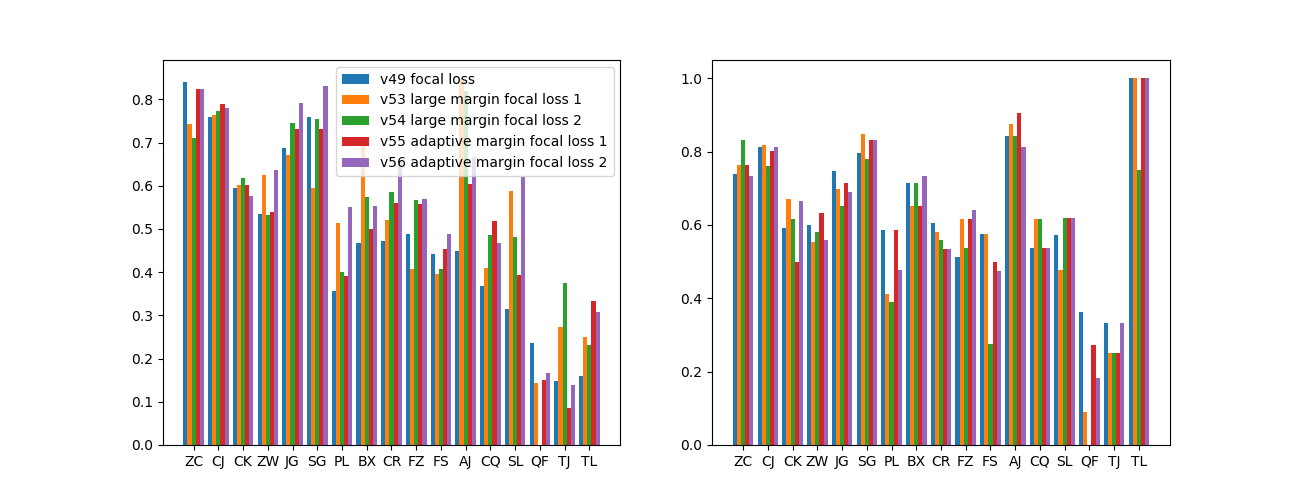 [Speaker Notes: SL渗漏
AJ支管暗接
CR异物插入
TL接口材料脱落
TJ 脱节
QF 起伏
CK 错口
FS 腐蚀
BX 变形
PL 破裂


CJ 沉积
JG 结垢
ZW 障碍物
CQ 残墙坝根
SG 树根
FZ 浮渣]
五，可视化结果分布
Focal Loss
Large Margin Focal Loss  1
Adaptive Margin Focal Loss 2
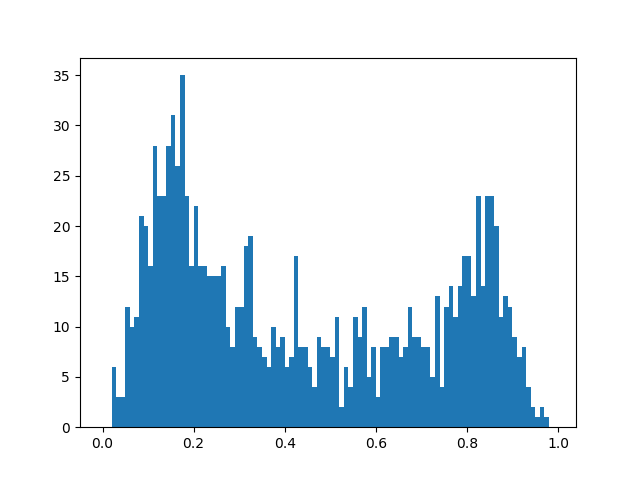 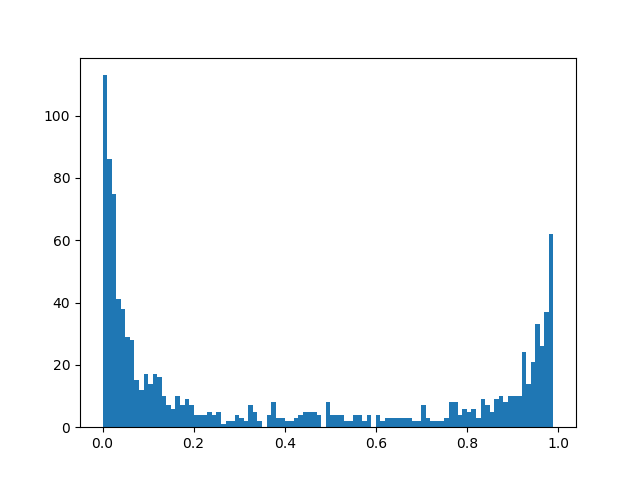 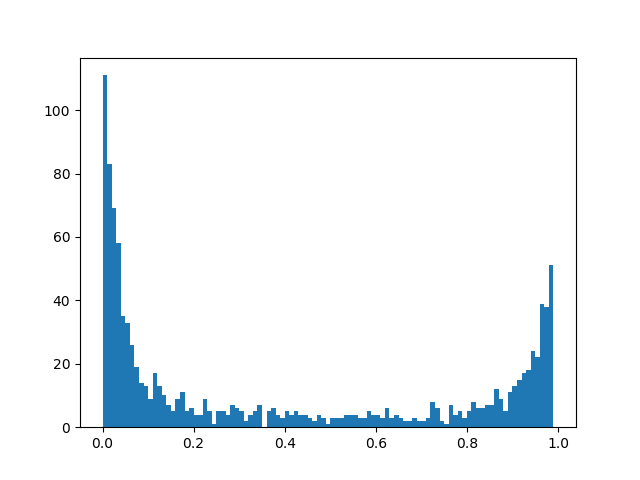 CJ
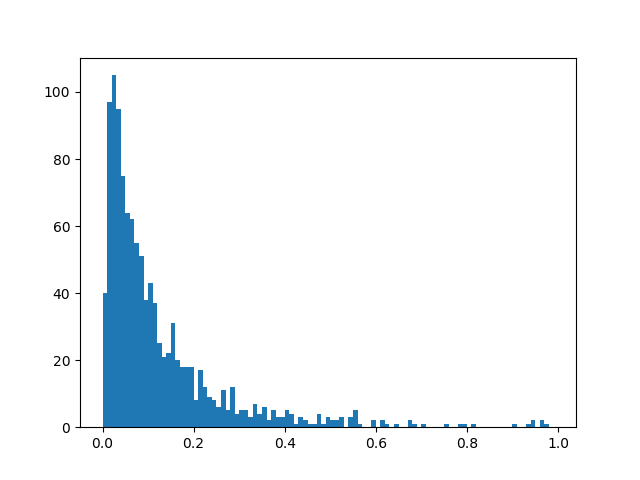 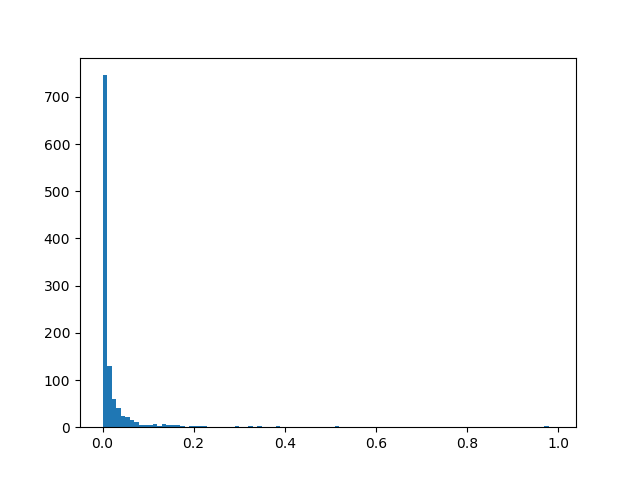 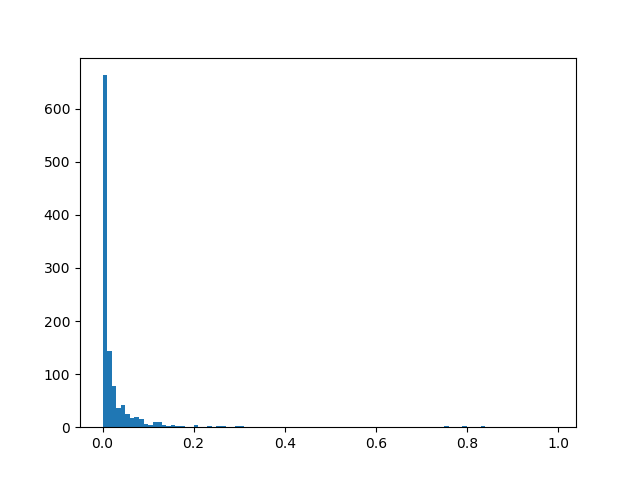 SL
[Speaker Notes: SL渗漏
AJ支管暗接
CR异物插入
TL接口材料脱落
TJ 脱节
QF 起伏
CK 错口
FS 腐蚀
BX 变形
PL 破裂


CJ 沉积
JG 结垢
ZW 障碍物
CQ 残墙坝根
SG 树根
FZ 浮渣]
五，可视化结果分布
Focal Loss
Large Margin Focal Loss  1
Adaptive Margin Focal Loss 2
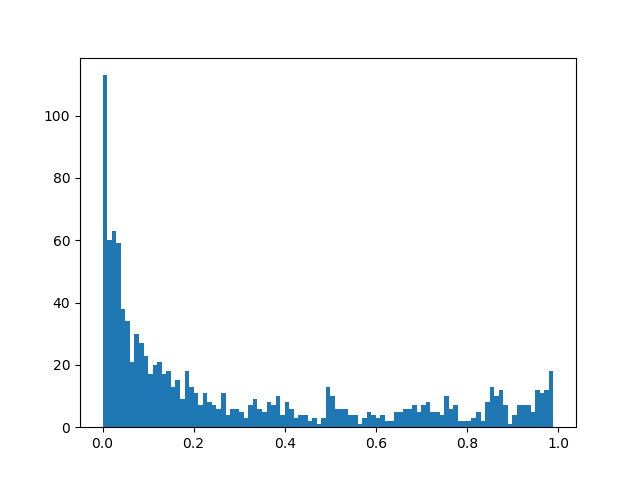 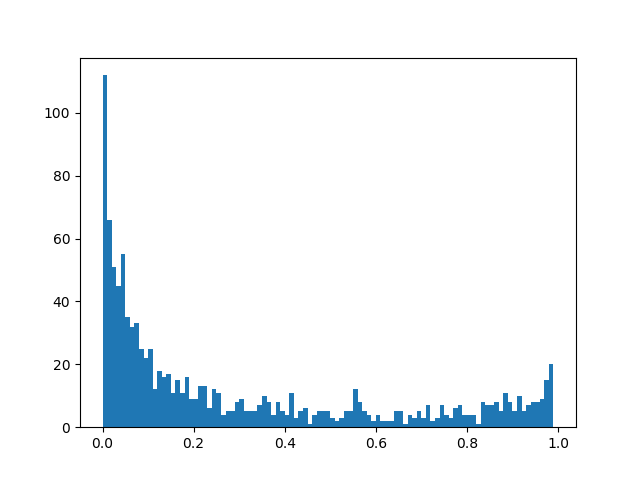 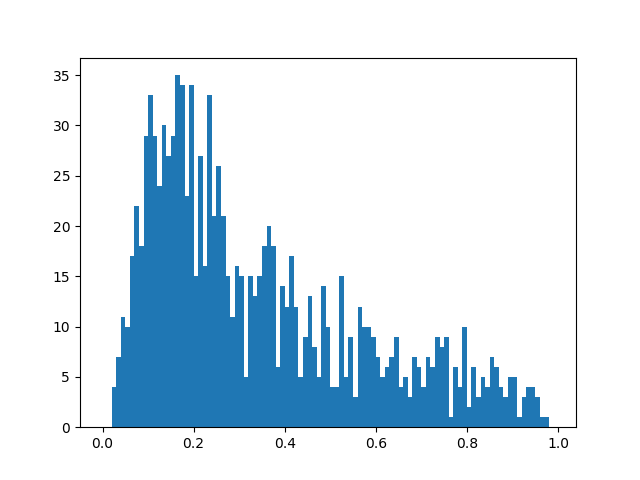 CK
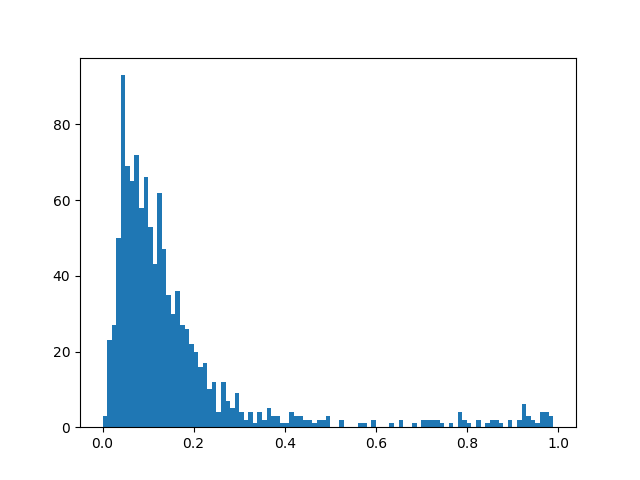 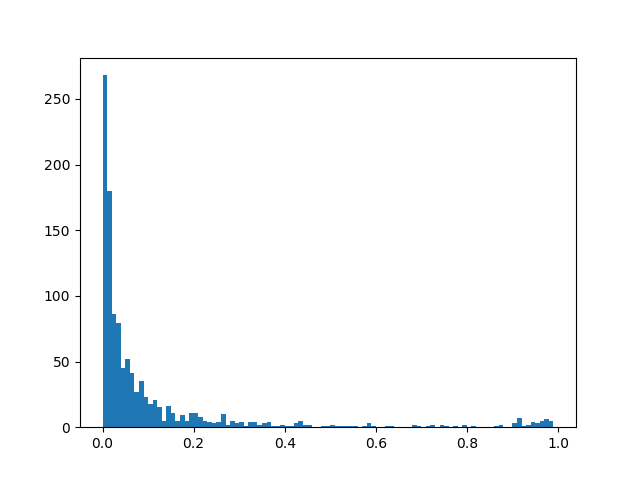 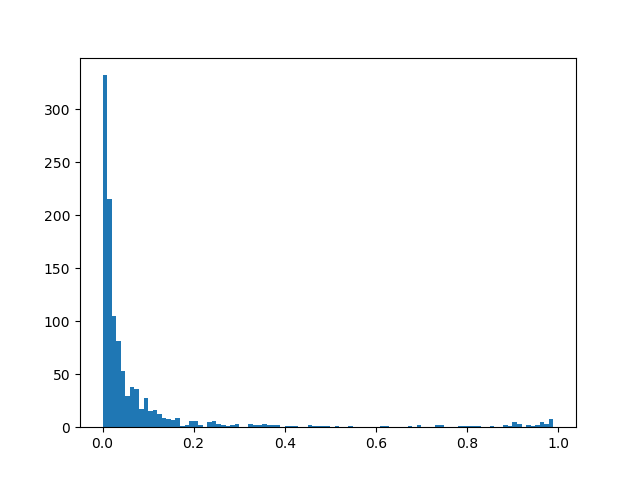 SG
[Speaker Notes: SL渗漏
AJ支管暗接
CR异物插入
TL接口材料脱落
TJ 脱节
QF 起伏
CK 错口
FS 腐蚀
BX 变形
PL 破裂


CJ 沉积
JG 结垢
ZW 障碍物
CQ 残墙坝根
SG 树根
FZ 浮渣]